Проблемы преемственности в преподавании естественно-математического цикла и информатики
Проблемы преемственности:
Снижении мотивации в изучении предметов естественного цикла
Неудовлетворённость, недостаточная продуманность и разработанность действующих программ и учебников 
Несогласованность, разобщённость этапов формирования у учащихся общих понятий
Пути решения
Ориентирование на высокое качество знаний, умений, навыков и интеллектуальное развитие школьников.
Использование метапредметных связей.
Интегрирование технологий, методов, форм обучения.
Использование различных способов воздействия на учащихся в виде: презентаций, проведение практических  работ, аудио фрагментов.
Интегрирование тем предметов естественно-научного цикла.
Осуществление интеграции в собственной работе
Проведение уроков биологии и химии в рамках интеграции
Решение интегрированных задач на элективных занятиях
Интеллектуальные игры в рамках предметных недель 
Выполнение практических работ на дополнительных занятиях
Муниципальное автономное общеобразовательное учреждение« средняя общеобразовательная школа № 4»города ЯлуторовскаХимический состав клетки. Неорганические вещества.
интегрированный урок по биологии и химии
9 класс

Составили: учитель биологии
Канаткина М.Л.
Учитель химии Сорокина Л.В.
Цель урока:
Изучить химический состав клетки, выявить роль неорганических веществ в жизнедеятельности живых организмов.
Актуализация знаний
На двери кабинета  из коридора приклеена информация на листе бумаги - «Селен, Мышьяк, Молибден, Никель – могут ли находиться в клетках живых организмов???»
  Ответ на обратной стороне двери – «Эти элементы называются микроэлементами, они играют важную роль в жизни клетки, влияют на обмен веществ, поддерживают постоянство состава клеток».
Учитель биологии: ученый В.И.Вернадский, предполагал, что в живом организме когда-нибудь будут найдены все элементы периодической системы, обнаруженные в неживой природе Земли. Давайте посмотрим, верно ли это суждение? 
Учитель химии: К настоящему времени в организме человека надежно установлено присутствие более 70 элементов периодической системы.
Уже опытным путем доказано, что все клетки живых организмов состоят из различных химических элементов.
Работа в парах, таблица на партах. Давайте обратимся к таблице.
Задание для учащихся
Содержание химических элементов в земной коре и организме человека в %
С точки зрения химии можно сказать, что все элементы Периодической системы Менделеева делятся на две группы: ( металлы и неметаллы)
Давайте проанализируем данную таблицу с этой точки зрения.
Какой вывод можно сделать?

(Вывод: качественный состав объектов живой и неживой природы сходен, а количественный отличается. В состав земной коры входят в основном металлы, а в состав клеток живых организмов – неметаллы.)
Формирование разноуровневых групп учащихся
Давайте разделимся на группы, для этого вам необходимо выполнить простое задание «Найди лишнее», которое имеется у вас на столах. Найдя лишний ответ, подходим к тому столу где записан ваш правильный ответ.
1 ученик: Ca, Cl, O
2 ученик: жиры, белки, микроэлементы
3 ученик: Na, K, N
4 ученик: макроэлементы, углеводы, вода
5 ученик: вода, углевод, калий
Элемент ТРКМ
Прием «Зигзаг»
При изучении большого объема материала с целью его систематизации можно использовать прием «Зигзаг». Учащиеся усваивают быстро и качественно лишь то, что тут же после получения новой информации применяют на деле или передают другим. Этот прием способствует формированию навыков сотрудничества.

Фрагмент урока: Каждая группа работает над своим вопросом (работа по карточкам).   Ответы на поставленные вопросы находим, используя  параграф 5 учебник «Биология» и параграф 16 учебник «Химия».

Например: Карточка№1  Простые и сложные вещества. 
1.Какие вещества называются простыми? В чём их отличие от сложных?
2.Что представляют собой макроэлементы и какое значение они имеют? Перечислите их.    
3.Назовите тип химической связи, которой соединены, например, атомы  в молекуле кислорода О2 и изобразите схему электронного строения атома О.
Рефлексия
( учитель биологии)
Виссон Браун сказал о том, что «накопление знаний подобно росту дерева» и я надеюсь, что на этом уроке мощный ствол биохимических знаний каждого из вас прирос новой веточкой знаний о химическом составе клетки, о роли химических элементов, воды, различных элементов металлов и неметаллов в жизнедеятельности клетки.
Предлагаю заполнить схему:
Заключение урока
Если бы я раньше знал…..,то…..
На мой взгляд…..
Для меня было сложно…..
Самым интересным для меня во время работы на уроке было…..
Совместная работа с учителем и одноклассниками для меня значима, потому что……
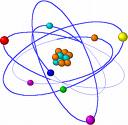